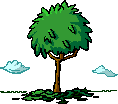 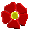 CHƯƠNG III: ADN VÀ GEN
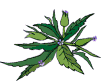 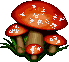 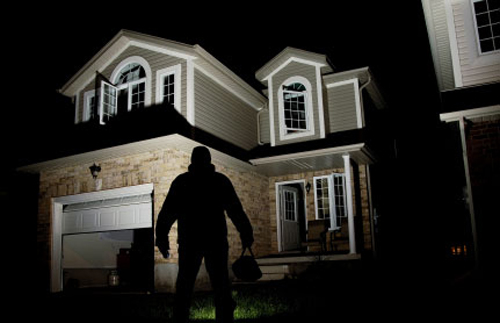 Kẻ trộm đã thành công được 12 vụ. Đến vụ thứ 13, thì anh ta bị chị Bích cắn đứt một mẩu tai và đã chạy thoát.
Vào năm 2003-2004 ở tình Bình Dương xảy ra nhiều vụ cướp thường vào trời tối. Mục đích là cướp nữ trang
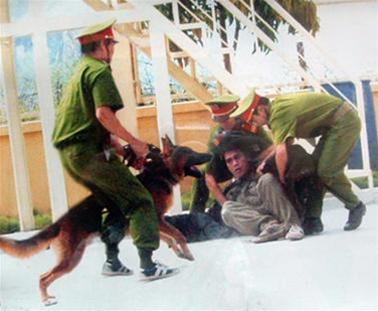 Cơ quan điều tra đã đưa 19 người vào diện nghi vấn có đặc điểm hình dáng giống với kẻ mà các nạn nhân đã mô tả.
Nhưng đến tháng 4/2006, chỉ một mẫu tóc của kẻ tình nghi mà công an tỉnh Bình Dương đã thành công trong việc truy bắt tội phạm
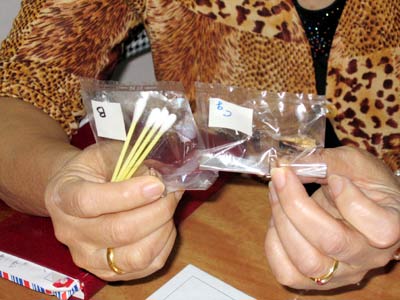 B. Mẫu tóc của tội phạm   C. Mẫu mô tai của tội phạm
Tại sao chỉ một mẫu tóc của tội phạm mà công an tỉnh Bình Dương đã truy bắt được tội phạm?
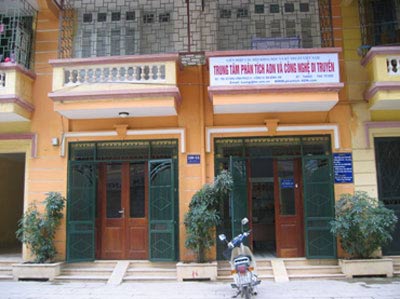 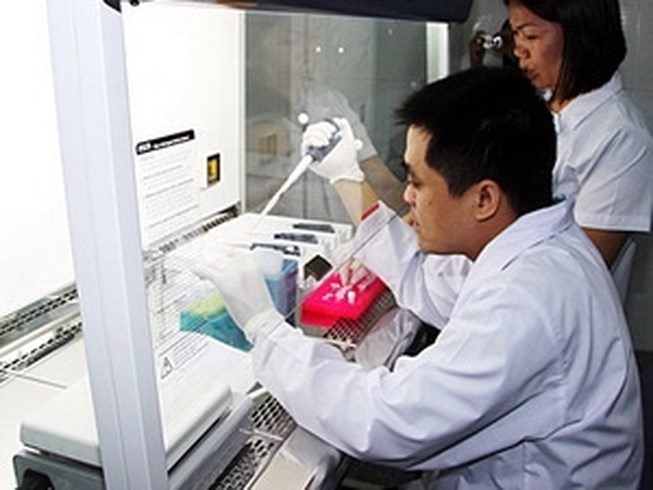 Các cán bộ giám định ADN trong phòng thí nghiệm
Trung tâm phân tích ADN và công nghệ di truyền
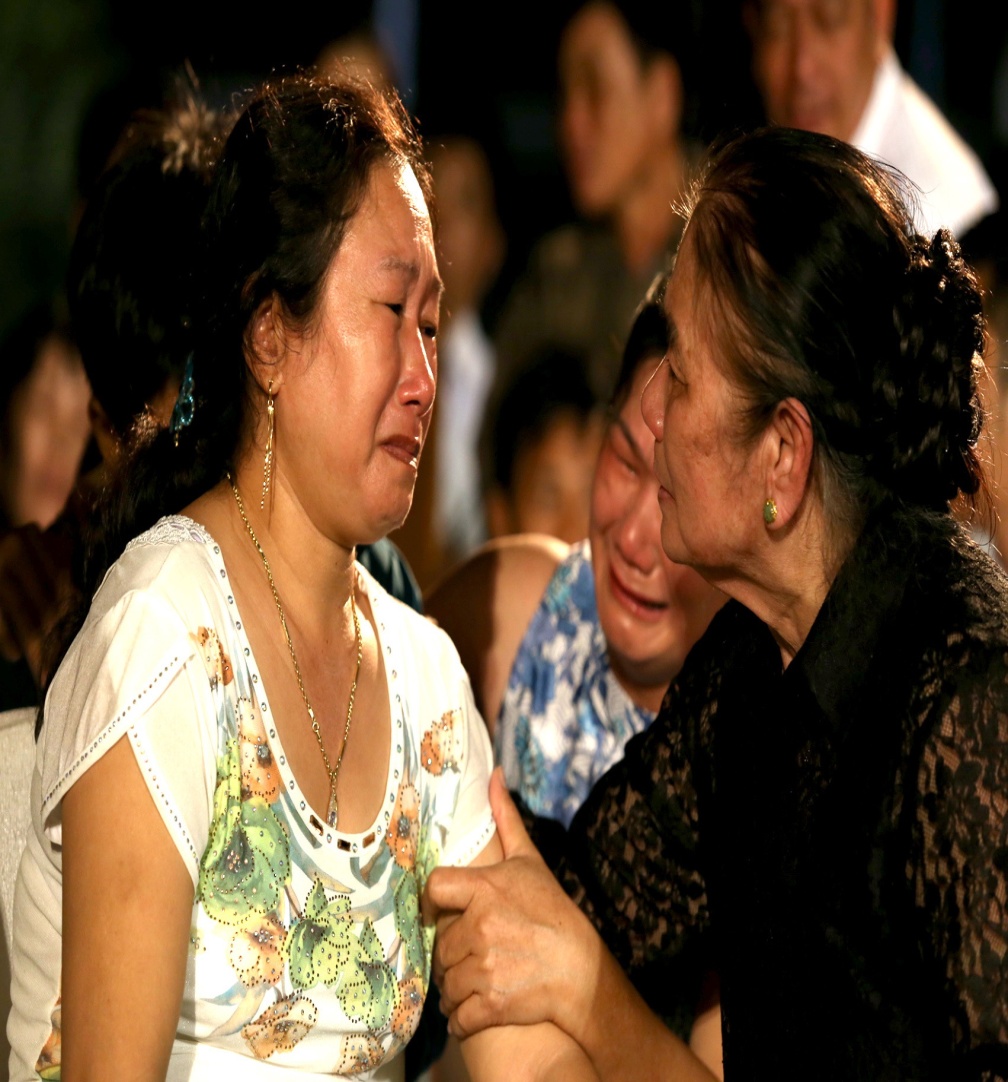 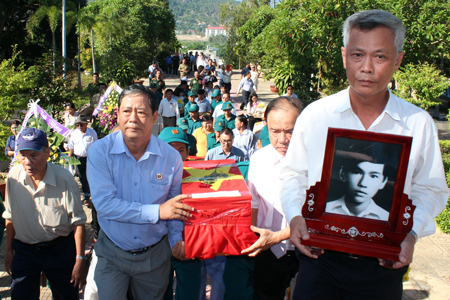 Như chưa hề có cuộc chia li
Nhắn tìm đồng đội
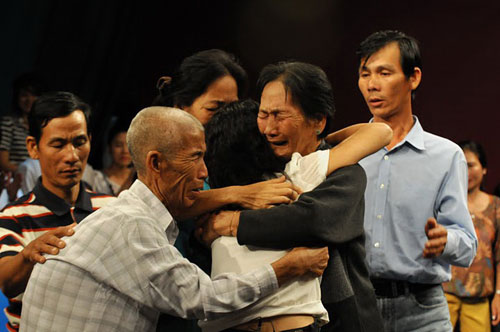 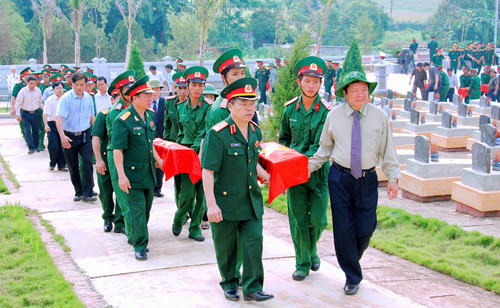 BÀI TẬP CHƯƠNG III
Bài 20.Thực hành: 
Quan sát và lắp mô hình ADN
Bài 15: ADN
CHƯƠNG III:
 ADN VÀ GEN
Bài 16: ADN và 
bản chất của gen
Bài 19: Mối quan hệ giữa
 gen và tính trạng
Bài 18: Prôtêin
Bài 17: Mối quan hệ giữa 
gen và ARN
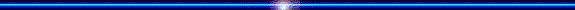 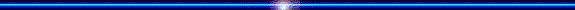 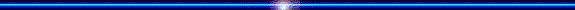 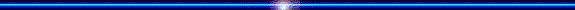 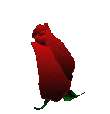 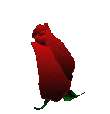 BÀI 15: ADN
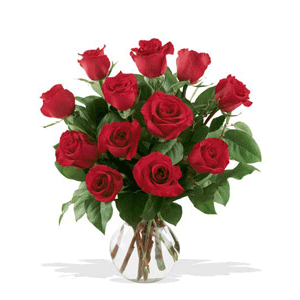 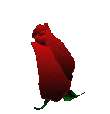 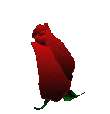 I. Cấu tạo hoá học của phân tử ADN
Axit nucleic gồm ADN (Axit deoxyribonucleic) và ARN (Axit ribonucleic)
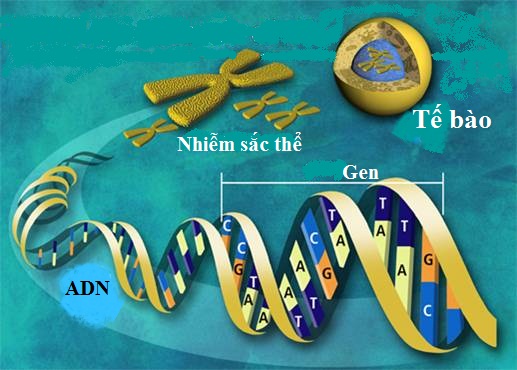 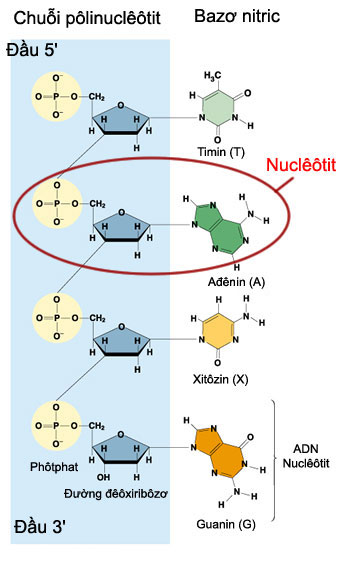 Cấu tạo hoá học của ADN
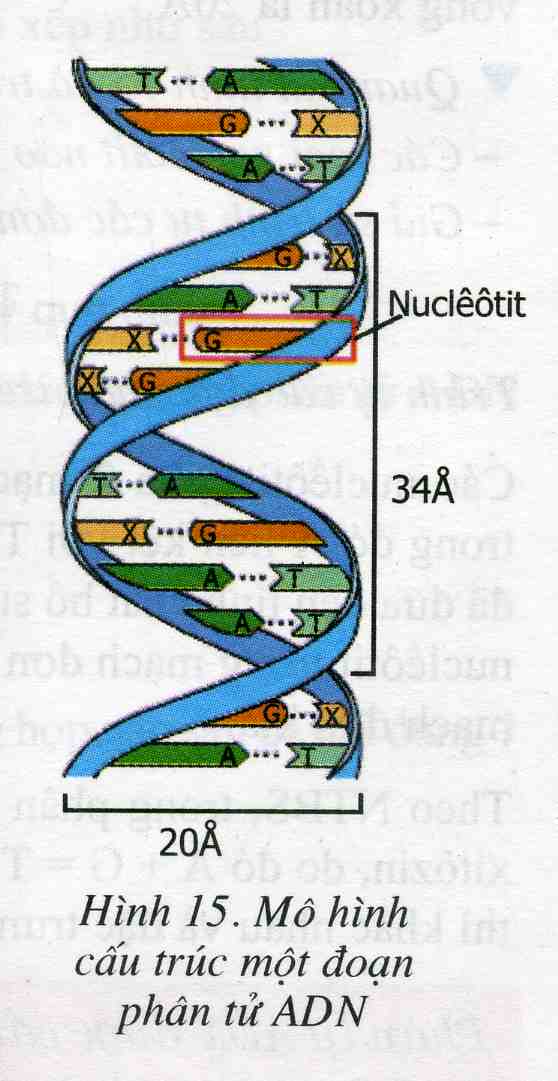 H15. Mô hình cấu trúc 1 đoạn ADN
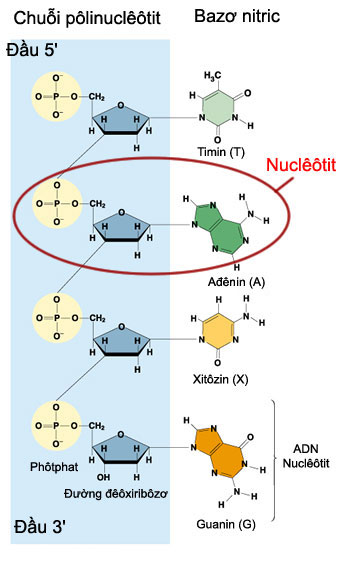 Cấu tạo hoá học của ADN
1.ADN được cấu tạo từ những nguyên tố hóa học nào? ………………………….
ADN được cấu tạo từ các nguyên tố C,H, O, N, P
ADN là đại phân tử:
2. Tại sao nói ADN là đại phân tử?
+ ……………………………
+ …………..………………
+ Khối lượng lớn đạt đến hàng triệu, chục triệu đơn vị Cacbon (đvC).
I. CẤU TẠO HÓA HỌC CỦA PHÂN TỬ ADN
ADN được cấu tạo từ các nguyên tố C,H, O, N, P
ADN thuộc loại đại phân tử có cấu tạo theo nguyên tắc đa phân mà đơn phân là Nuclêôtit thuộc 4 loại: A,T,G,X.
A
A
A
X
X
T
T
T
A
A
A
T
T
T
G
X
X
X
X
X
X
X
X
X
X
A
A
A
A
A
A
A
A
A
T
T
T
T
T
T
T
T
T
G
Các loại nuclêôtít nào giữa 2 mạch liên kết với nhau  thành cặp?
G
G
G
G
G
G
G
G
G
Một đoạn phân tử ADN (mạch thẳng)
G
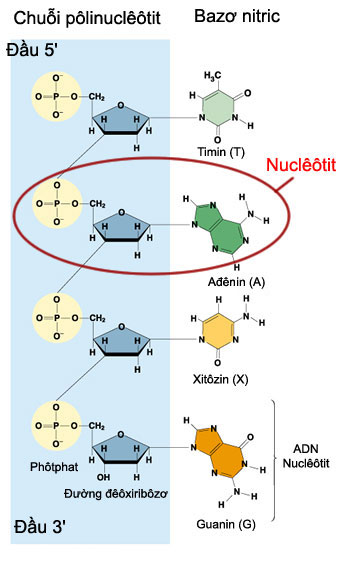 Cáu tạo hoá học của ADN
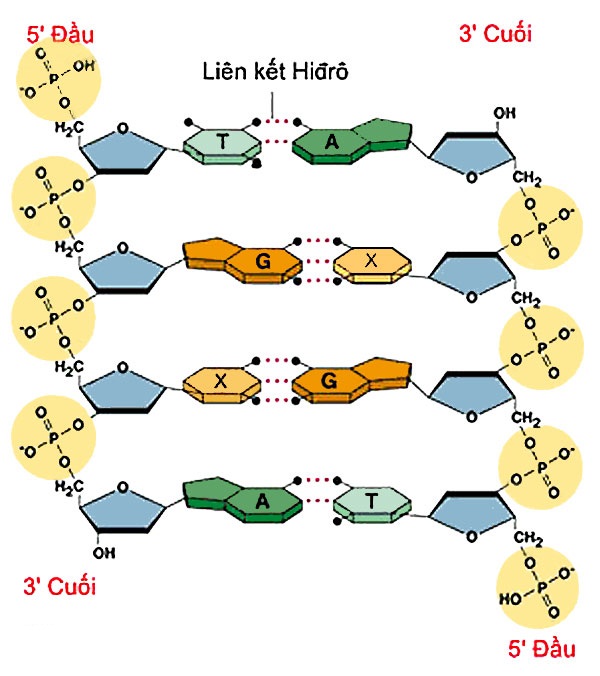 Vì sao ADN có tính đa dạng?
- AND có tính đa dạng: Số lượng, thành phần và cách sắp xếp khác nhau của 4 loại Nu tạo vô số loại phân tử ADN
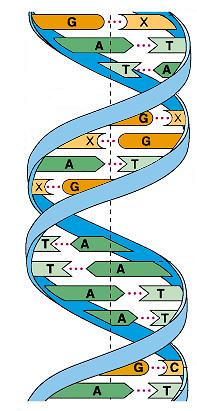 Hình 15. Mô hình cấu trúc một đoạn phân tử ADN
T
A
T
T
T
A
A
A
G
X
G
A
A
G
G
G
G
G
A
X
T
T
X
X
X
X
X
T
A
T
T
A
T
T
T
T
A
A
A
A
Cho đoạn mạch ADN  sau có  trình tự sau :
Nếu thay đổi số lượng, thành phần và trình tự sắp xếp của các Nu trên mạch này thì sao ?
Tạo ra nhiều loại mạch ADN khác
A
A
A
A
A
T
T
T
T
T
T
T
T
T
T
T
T
T
X
X
X
X
X
X
X
G
Tìm điểm khác nhau giữa các mạch đơn của phân tử ADN 1 với 2, 3 và 4?
G
G
G
G
G
G
G
1
2
3
4
Trình tự sắp xếp
Thành phần
Số lượng
G
G
- ADN có tính đa dạng: Số lượng, thành phần và cách săp xếp khác nhau của 4 loại Nuclêôtit tạo vô số loại phân tử ADN.
II. CẤU TRÚC KHÔNG GIAN CỦA PHÂN TỬ ADN
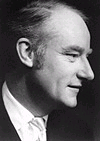 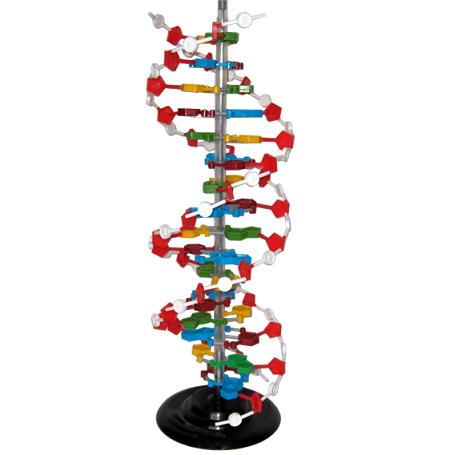 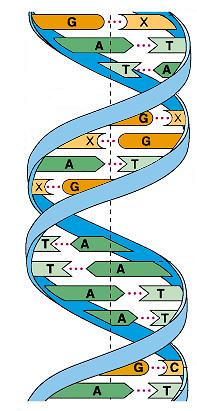 CRICK
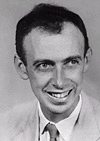 Hình 15. Mô hình cấu trúc một đoạn phân tử ADN
WATSON
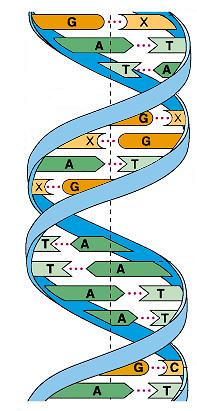 Hình 15. Mô hình cấu trúc một đoạn phân tử ADN
ADN là chuỗi xoắn kép gồm 2 mạch đơn xoắn đều đặn quanh 1 trục theo chiều từ trái sang phải.
-Trong ADN, ta có A=T, G=X.
-Nếu gọi N là tổng số Nucleotit, thì ta có:
N=A+T+G+X=2(A+G)=2(T+X)
= 2A +2G= 2X +2T.
20A0
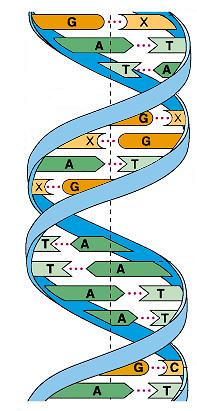 1A0 (Ăngxtơrông) = 10-7 mm
34A0
Hình 15. Mô hình cấu trúc một đoạn phân tử ADN
- Chiều dài của ADN
L= N/2 . 3,4A0
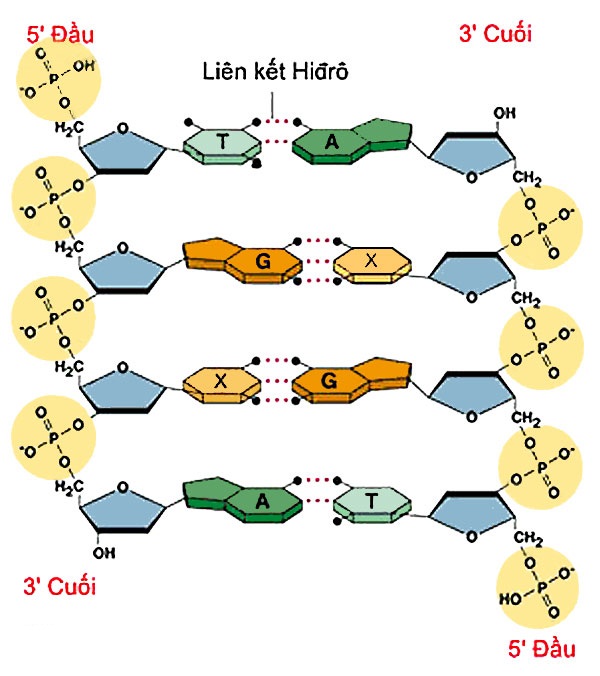 A
T
X
G
- Giữa 2 mạch đơn các nuclêôtit liên kết với nhau bằng liên kết hiđrô theo nguyên tắc bổ sung:
+ A liên kết với T bằng 2 liên kết hiđrô
+ G liên kết với X bằng 3 liên kết hiđrô
- Liên kết H= 2A + 3G
Hệ quả của nguyên tắc bổ sung
-  Khi biết trình tự sắp xếp các nucleotit (Nu) trong mạch đơn này thì có thể suy ra trình tự sắp xếp các nucleotit (Nu) của mạch đơn kia và ngược lại.
? Một đoạn mạch ADN có trình tự như sau:
      -A-T-G-G-X-T-A-G-T-X-
Xác định trình tự đơn phân trên mạch còn lại?
Trình tự nucleotit trên mạch còn lại:
VẬN DỤNG
Bài tập1 : Giả sử  1 phân tử  ADN có Nu loại A = 1600 và có X=2A. Dựa vào nguyên tắc bổ sung, tính:
 Số lượng Nu các loại còn lại  trong phân tử ADN
Tổng số Nu trong phân tử ADN 
Chiều dài của gen.
VẬN DỤNG
Bài tập2 : Một gen có 480 ađênin và 3120 liên kết hiđrô. Hãy tính
 Số lượng Nu các loại còn lại  trong phân tử ADN
Tổng số Nu trong phân tử ADN
Bài tập 3: Một gen có 3000 Nu, trong đó loại A=900
a. Xác định chiều dài của gen
b. Số lượng Nu các loại còn lại  trong phân tử ADN